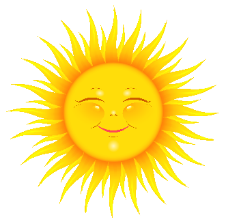 Весело, весело встретим Новый год!
Подготовила воспитатель 
группы № 1 Сотникова Е.А.
Приходит Новый год В любимый детский сад, Украсить свою группу Здесь каждый очень рад!
В гости к нам уже идетЛучший праздник — Новый год!Мы его всем садом ждали,Елку ярко наряжали
А у нас сегодня ёлка —Ярко огоньки горят.Хлопаем в ладоши звонко,Смех, веселье у ребят.
Елочку яркую Мы окружили,  Деда Мороза Позвать не забыли!
Родители у нас-Просто высший класс!И в конкурсе поделок- Кто на что горазд
Знаем, каждый очень рад в сказке очутиться.                    Наши дети помогали группе нарядиться!Группе нарядиться.
Новый год я очень жду, В детский сад сейчас хожу,Песни и стихи там учим, За них подарок мы получим!
Мы не ели и не спали,Группу в царство превращали.Приложили все старание,Спасибо за внимание!